How to Make a Payment or Enter into a Payment Plan
www.manchester.edu
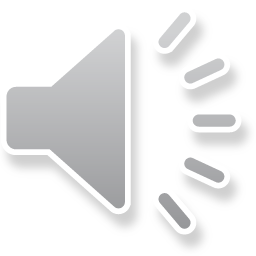 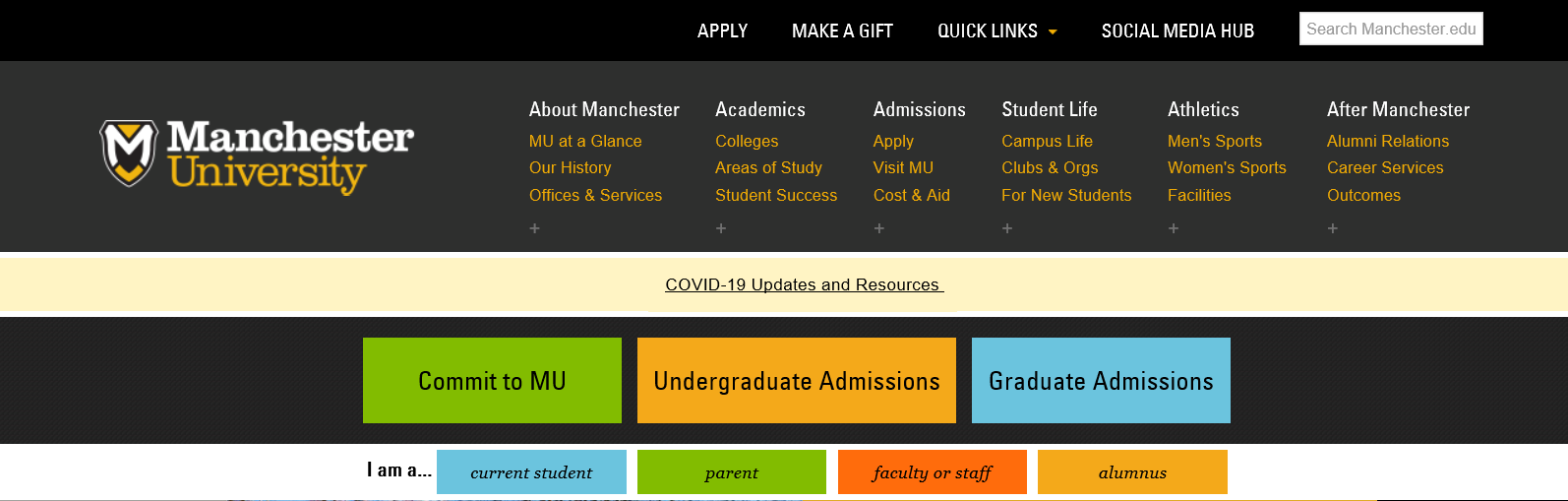 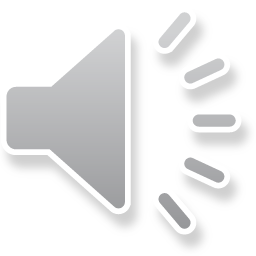 www.manchester.edu
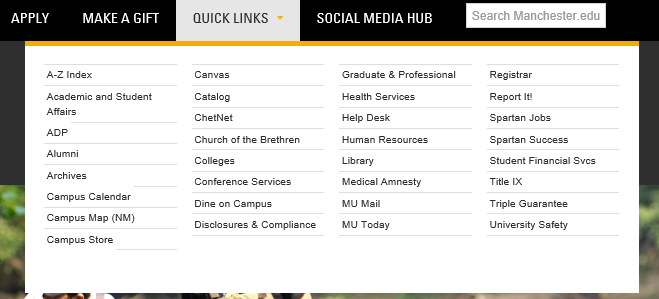 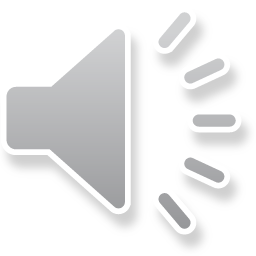 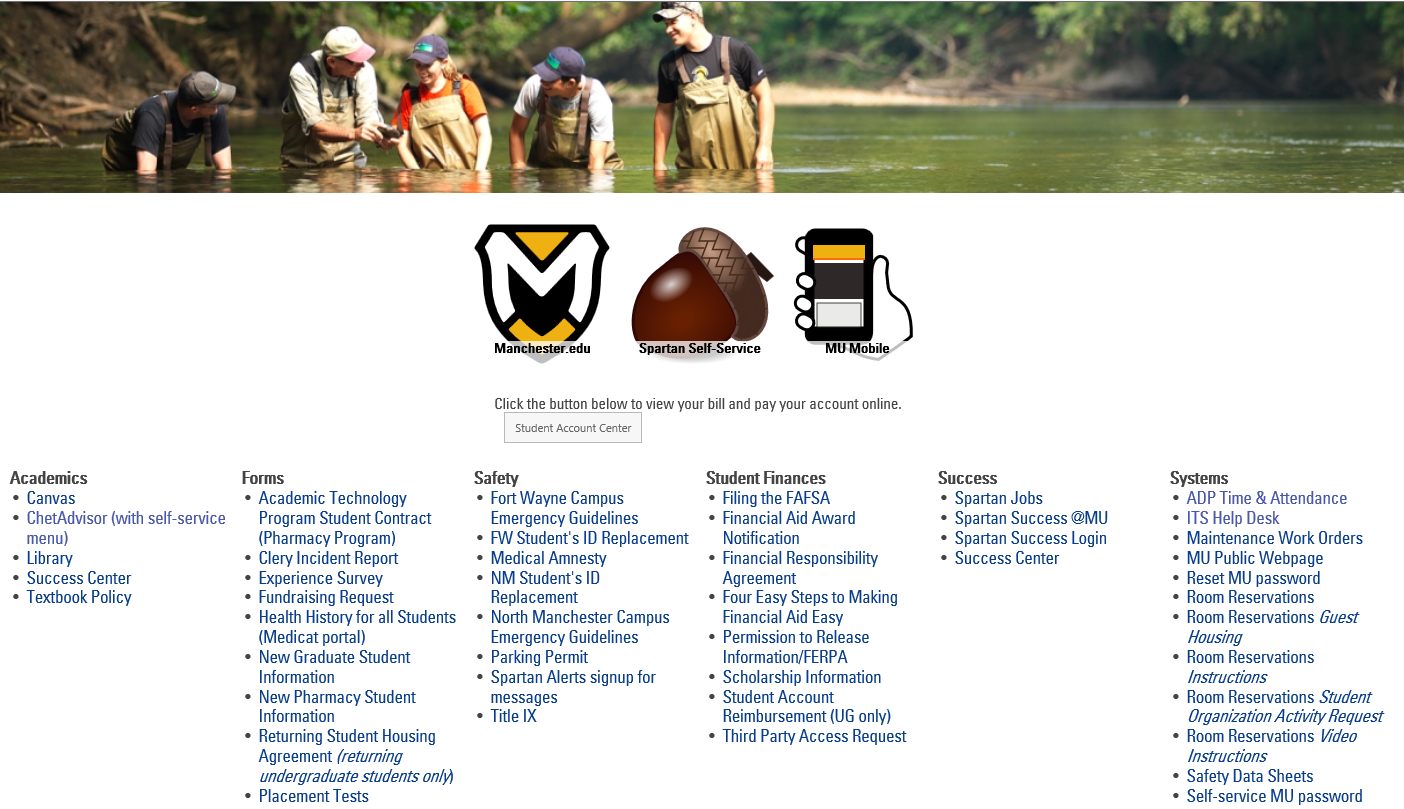 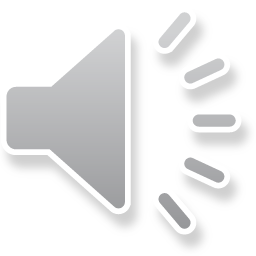 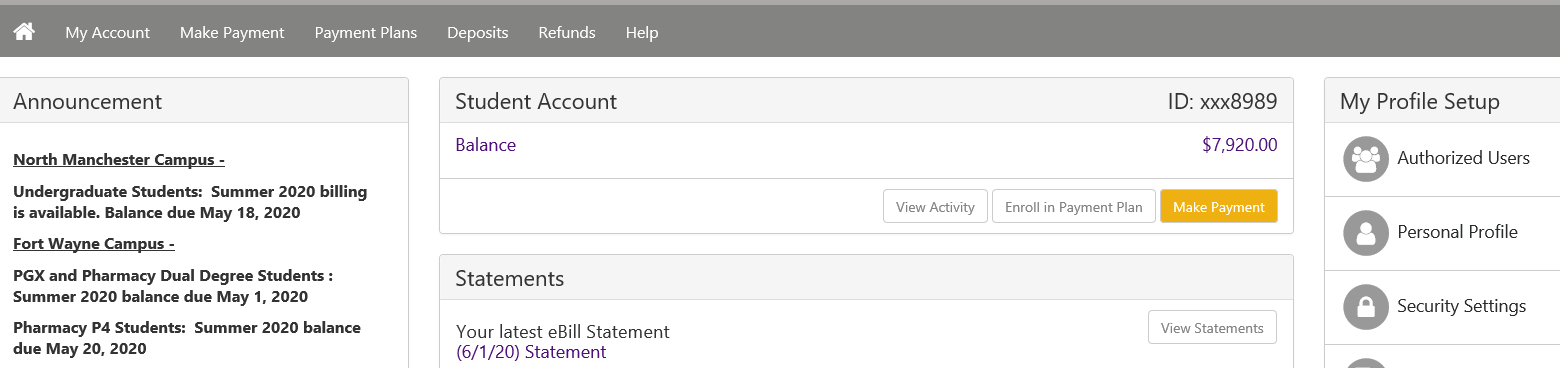 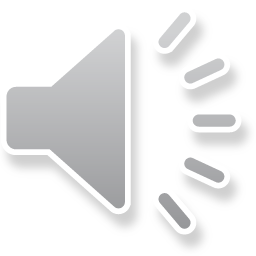 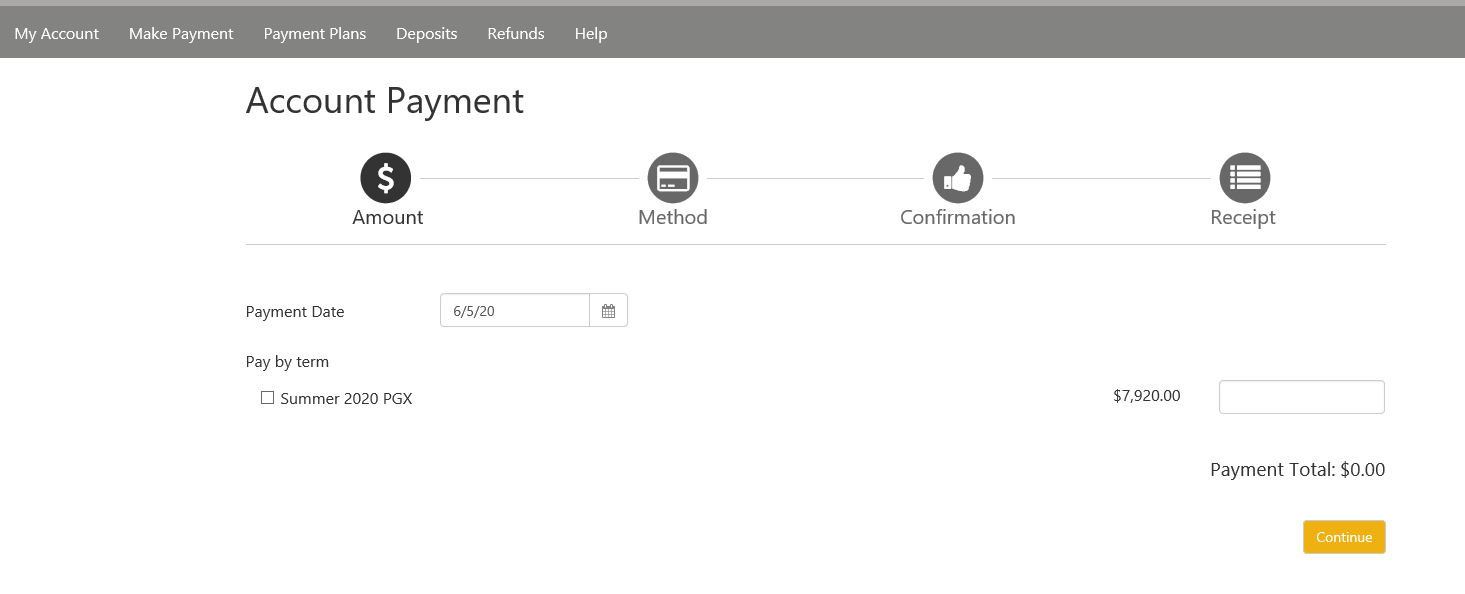 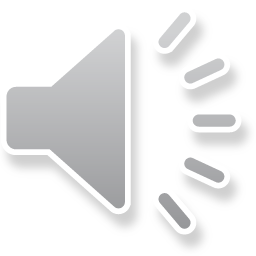 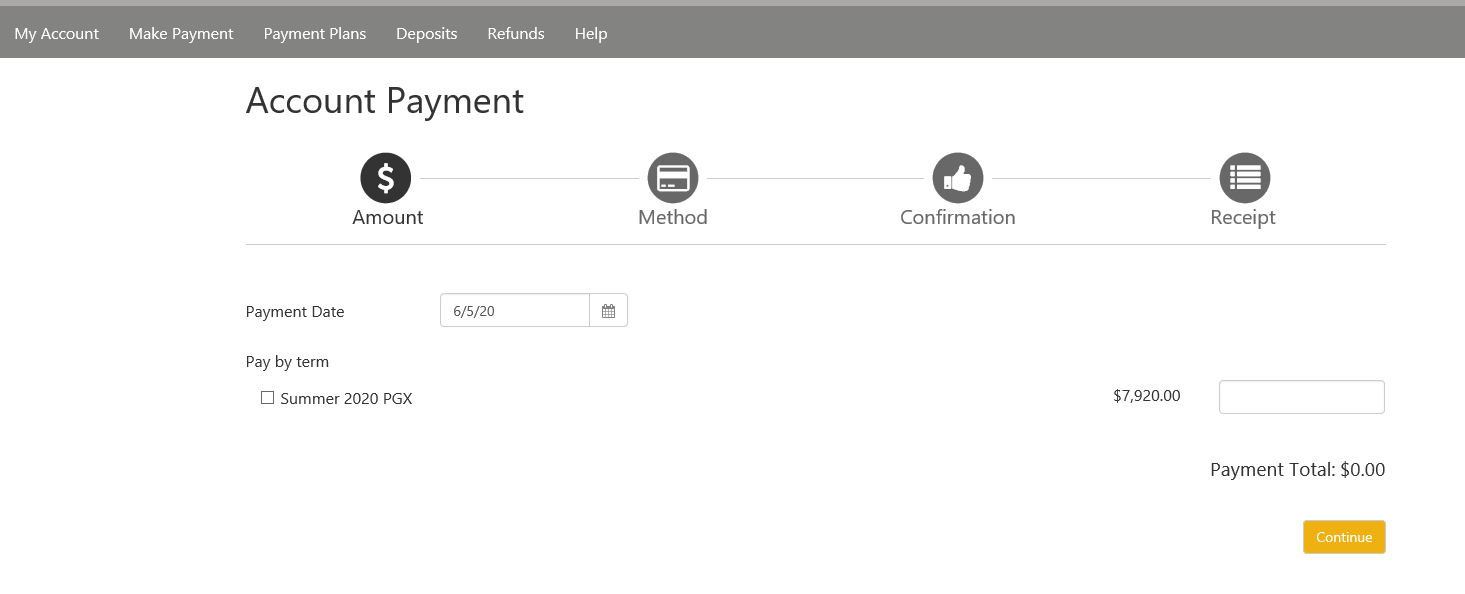 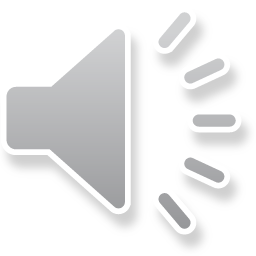 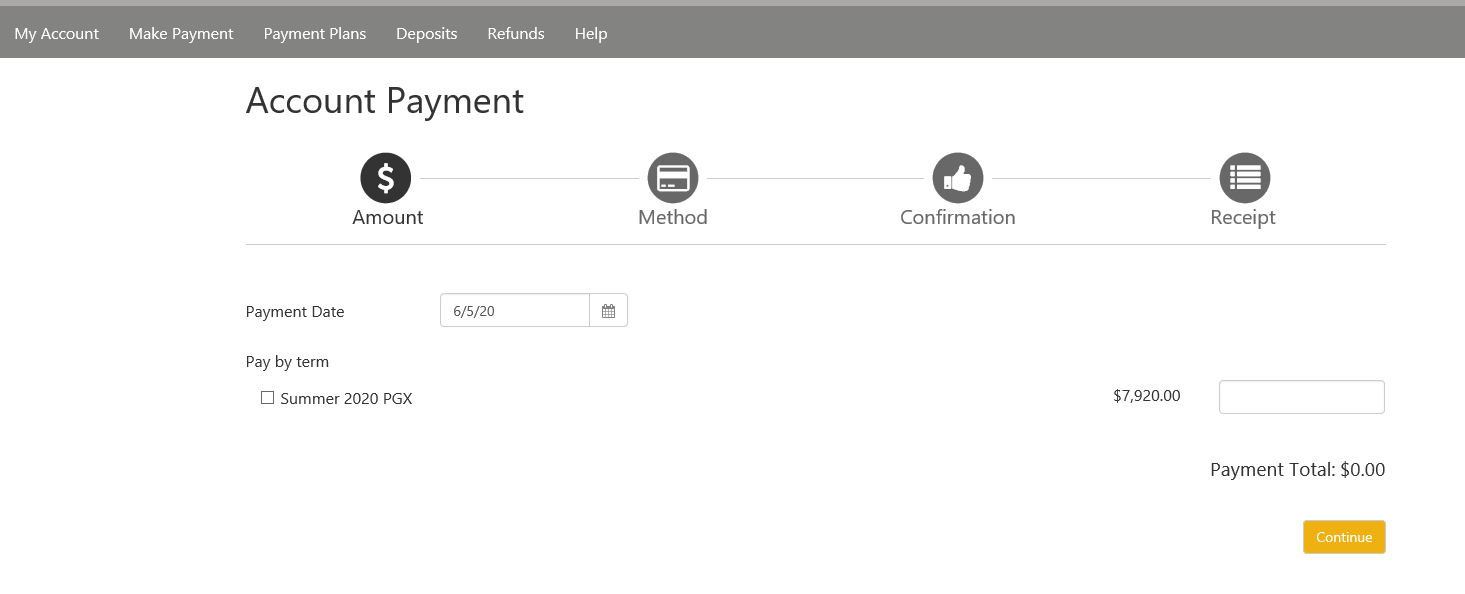 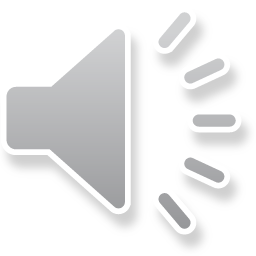 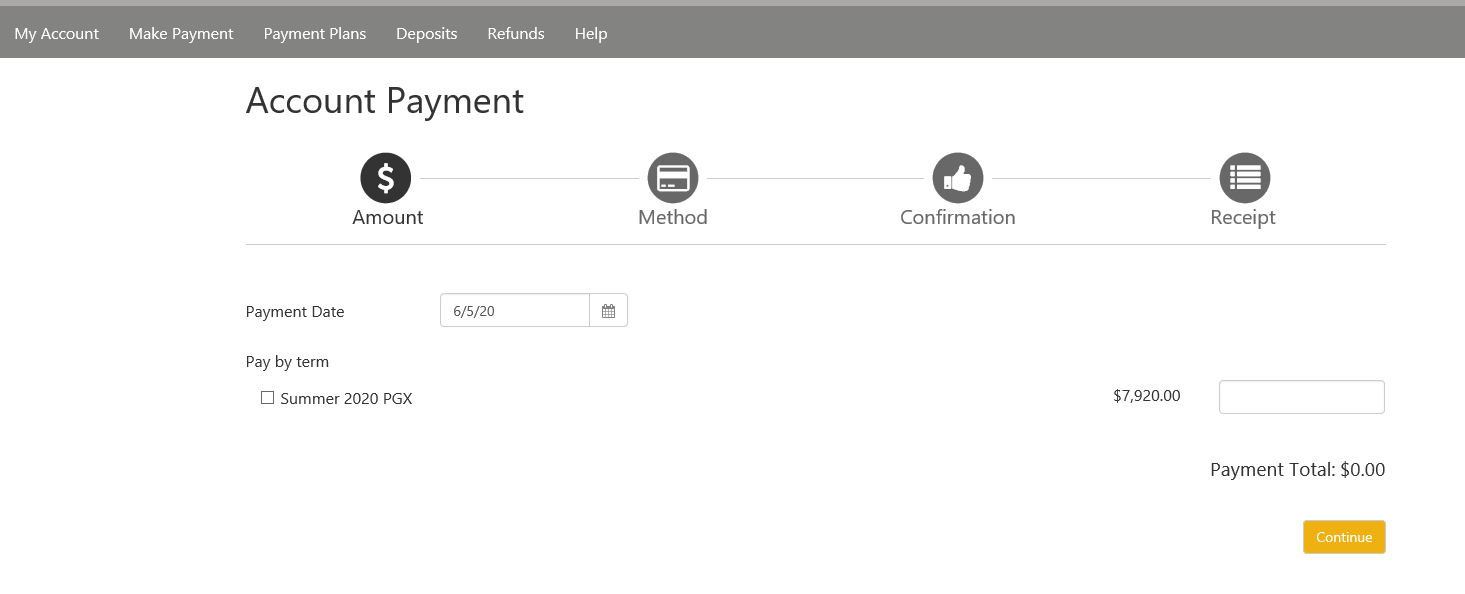 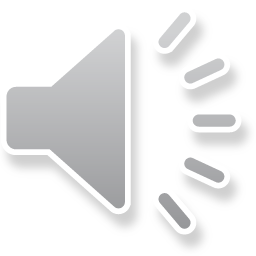 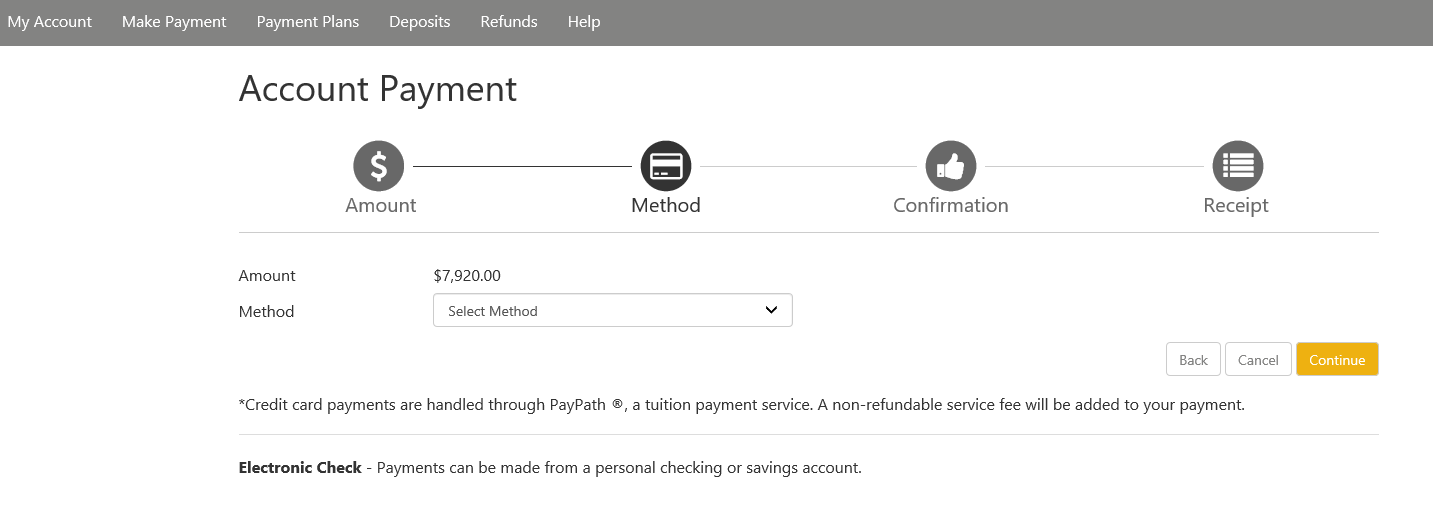 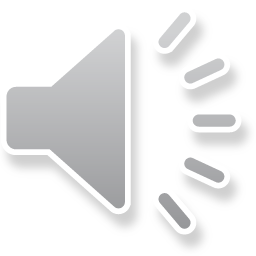 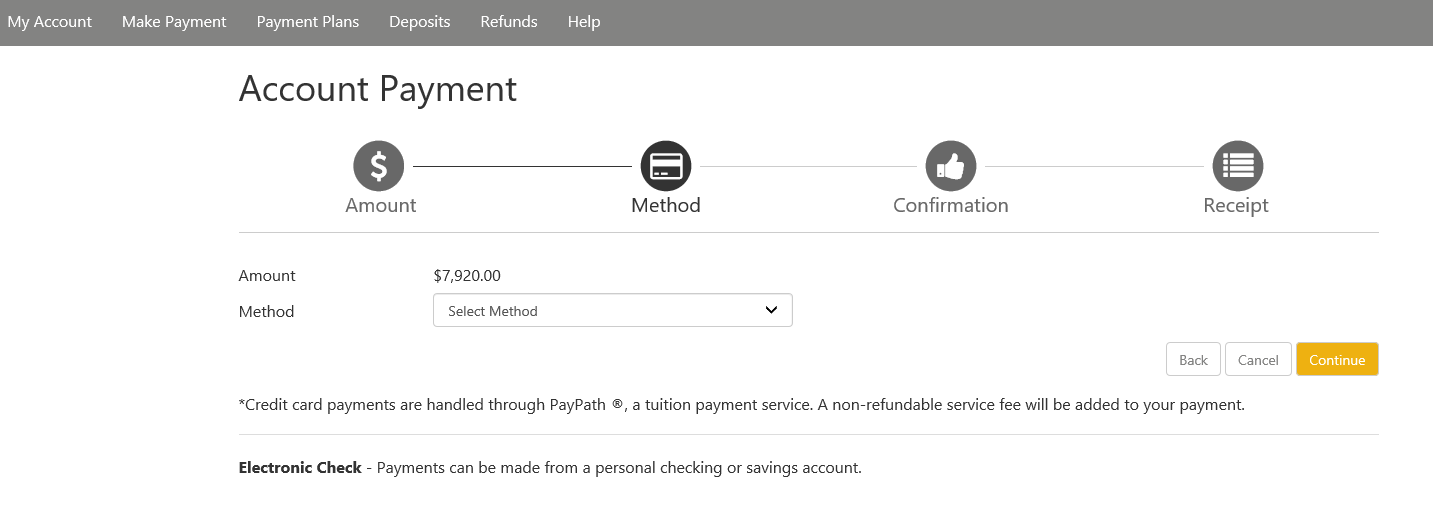 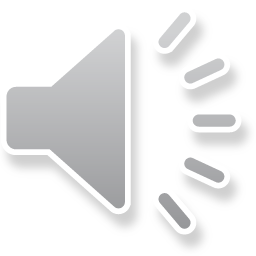 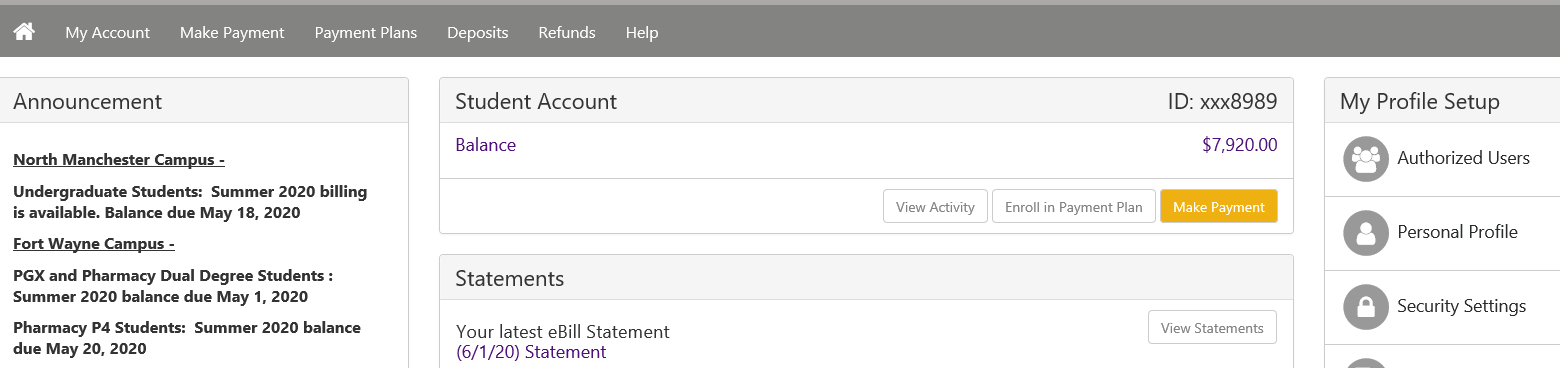 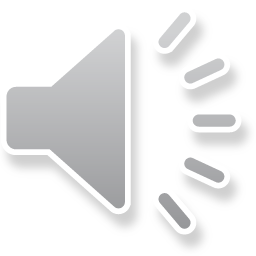 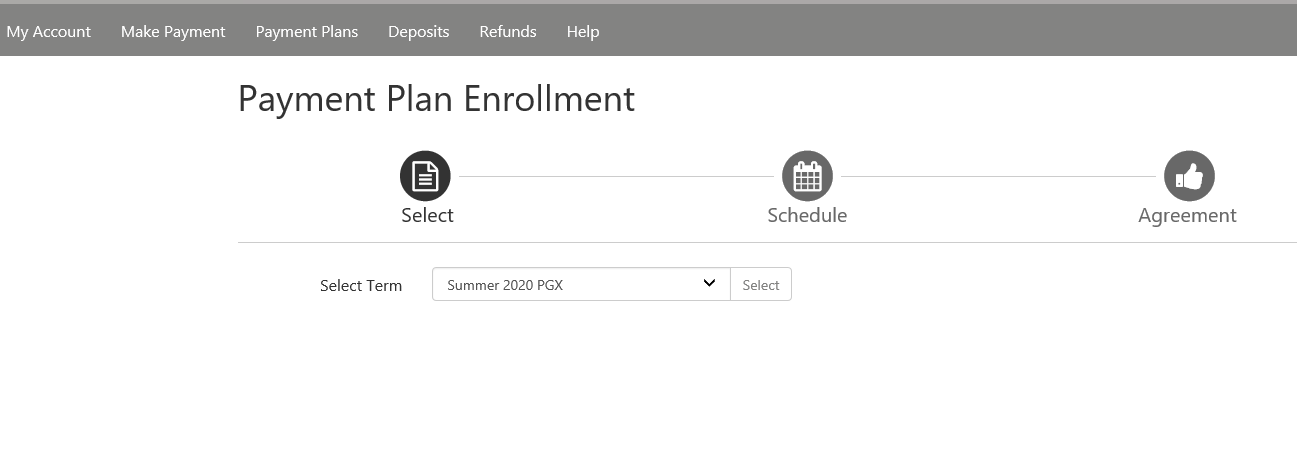 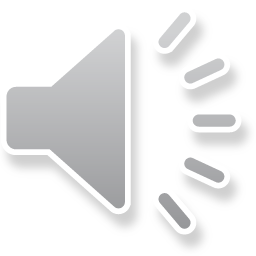 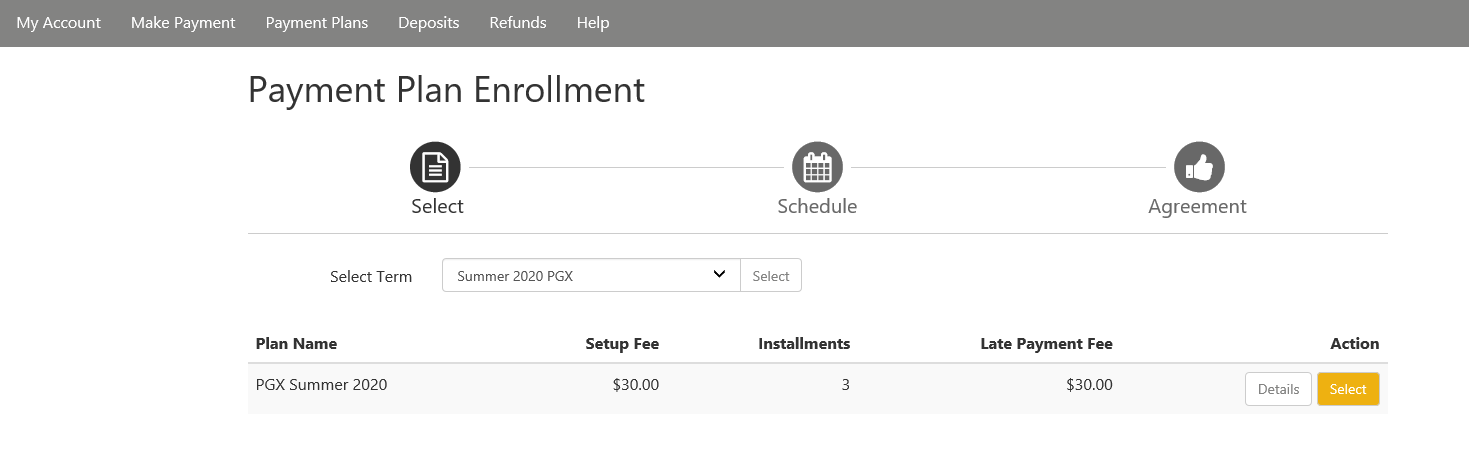 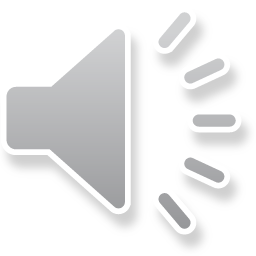 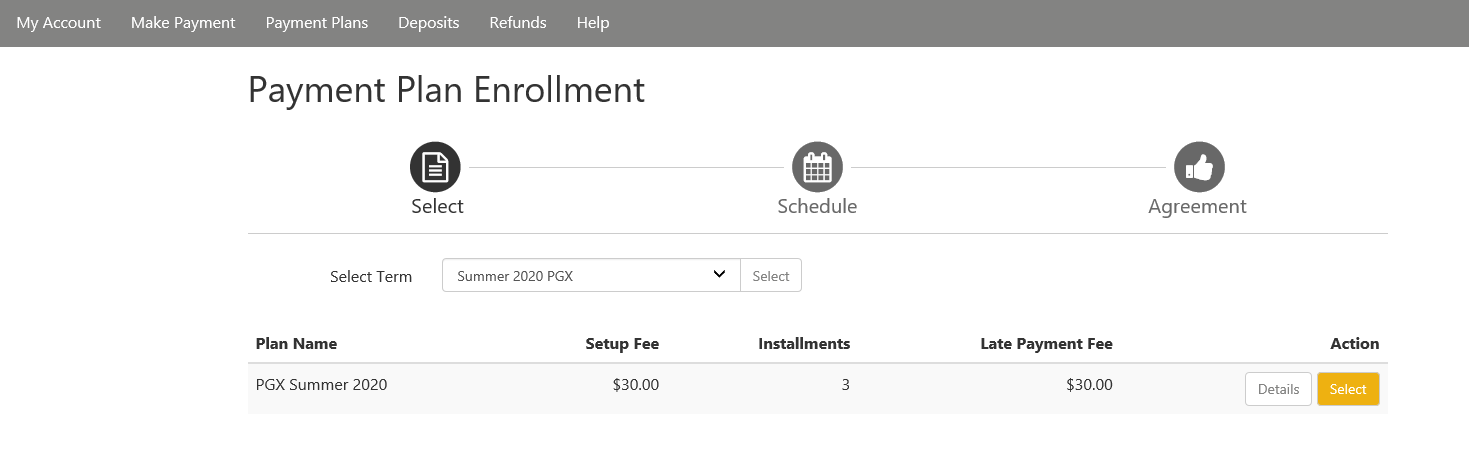 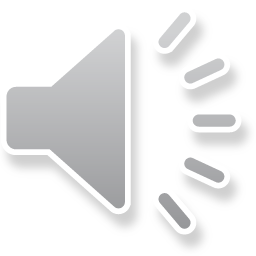